Számítógéppel támogatott oktatás és kardiológia
Vágner Anikó
Témavezető: Nyakóné Juhász Katalin †
2013.04.04.
1
[Speaker Notes: Mi célből jöttél el az konferenciára?
3 évvel ezelőtt kaptam meg a HDBMS1 órát]
Témák
A PL/SQL programozás szoftverrel támogatott oktatása
EKG jelek feldolgozása
OPTICS klaszterező algoritmus hatékonysági vizsgálata
Vérnyomásmérés
2013.04.04.
2
[Speaker Notes: Motiváció!!!
Megszerzett abszolutórium: 2007]
A PL/SQL programozás szoftverrel támogatott oktatása
2013.04.04.
3
Haladó DBMS 1
Programtervező Informatikus BSc hallgatók 
Előfeltételei: Adatbázisrendszerek és Programozás 1 
Heti 2 óra előadás és 2 óra laborgyakorlat
A tantárgy témája: haladó SQL ismeretek és a PL/SQL programozási nyelv megismerése Oracle környezetben
2013.04.04.
4
[Speaker Notes: Előadást is én tartom, és a gyakot is
Előfeltételben SQL és prog ismeret
összefügg az előadás és a gyakorlat
Tematika később, a módszerek után, annak megfelelően]
Az oktatási módszerek a laborgyakorlaton
„Hagyományos”
Beadó rendszerrel támogatott
Oktató a táblánál vagy a projektornál dolgozik
A hallgató keveset szól az órán
Csak a számonkérésnél van visszajelzés
Az oktató feladatokat ad
A hallgató megoldja, beadja
Az oktató ellenőrzi a megoldást és megjegyzést fűz hozzá
Mi a motiváció?
2013.04.04.
5
[Speaker Notes: A pék úgy tanul, hogy süti a kenyeret
Matematika tanár -> a diák oldja az egyenletet

A tematika adott
Előadás tananyagának sorrendjét úgy alakítani, hogy a hallgatónak az az információ elég legyen

Motiváció: a beadó rendszernél: az aláírás megszerzése 80%-ot meg kell csinálni a feladatokból helyesen
Határidő
Valóban a hallgató készítette a feladatot?]
A beadó rendszer
PL/SQL és SQL-> Adatbázis-kezelő rendszer és adatbázis használata
A feladatokat az adatbázisban kapják meg a hallgatók
A feladatok megoldását az adatbázisba kell feltölteniük a hallgatóknak
Visszajelzést kapnak az adatbázisban
Szintaktikai ellenőrzés, határidő ellenőrzése
A hallgató a saját megoldásait és a visszajelzéseket vissza tudja keresni az adatbázisból
A tanári munka megkönnyítésére szoftver
2013.04.04.
6
[Speaker Notes: Adatbázisban]
Előző évek eredményei
2013.04.04.
7
[Speaker Notes: A beadó rendszerrel történő önálló munkával végzett oktatás hatékonyabb-e?

2008/2009/2 más volt az előadó, 3 oktató tartott gyakorlatot
Kiemelt sor: a gyakorlatvezető ugyanaz volt, mint a többinél]
2011/2012 2. félév
2013.04.04.
8
[Speaker Notes: Az eredményekből értékeléséhez nem minden hallgatóval foglalkoztam:
akik nem elsőre vették fel a tantárgyat,
kedvezményes tanrendesek
Vének, és nincs meg a prog1 és az adatbázis jegyük]
További elemzések készítése
Haladó DBMS 1 jegyek vizsgálata
Előzetes felmérés készült SQL és programozási ismeretekről
Lemorzsolódások vizsgálata
A „késve” beadók eredményei
ZH eredmények vizsgálata
Vizsgán kérdezett témák ismerete
Interjúk készítése
Következő félévben újra elvégezni a kísérletet
2013.04.04.
9
Cikkek, előadások
Software aided teaching of the practical part of courses about database systems – JITE (Journal of Information Technology Education) 
A PL/SQL programozási nyelv szoftverrel támogatott oktatása – „Matematika és Informatika Didaktikai Kutatások” 2013
Vágner Anikó: Haladó Adatbázis ismeretek oktatás a Debreceni Egyetem Informatikai Karán, Informatika a Felsőoktatásban, 2011
2013.04.04.
10
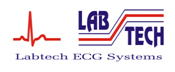 EKG jelek feldolgozása
2013.04.04.
11
EKG felvétel
2013.04.04.
12
Template készítése, klaszterezés
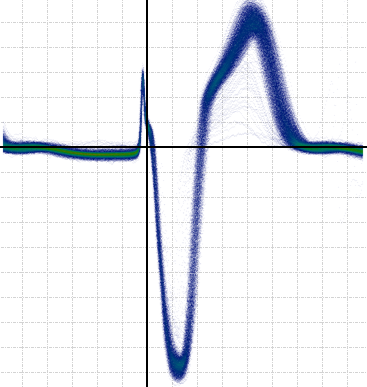 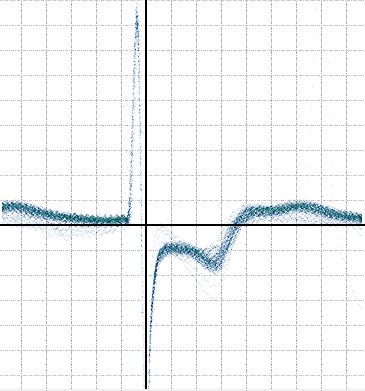 2013.04.04.
13
Szűrt jelek a klaszterezéshez
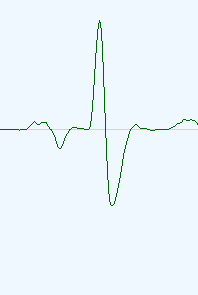 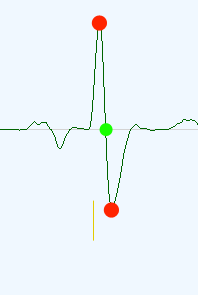 Szélsőérték keresés
Szűrés
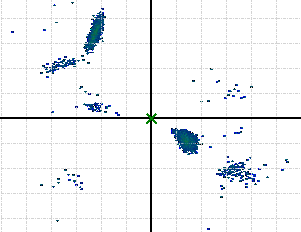 2013.04.04.
14
Optics
2013.04.04.
15
Rács technika
2013.04.04.
16
3
5
1
1
5
5
1
4
1
1
2013.04.04.
17
Grafikus megjelenítés
2013.04.04.
18
Automatikus klaszterezés
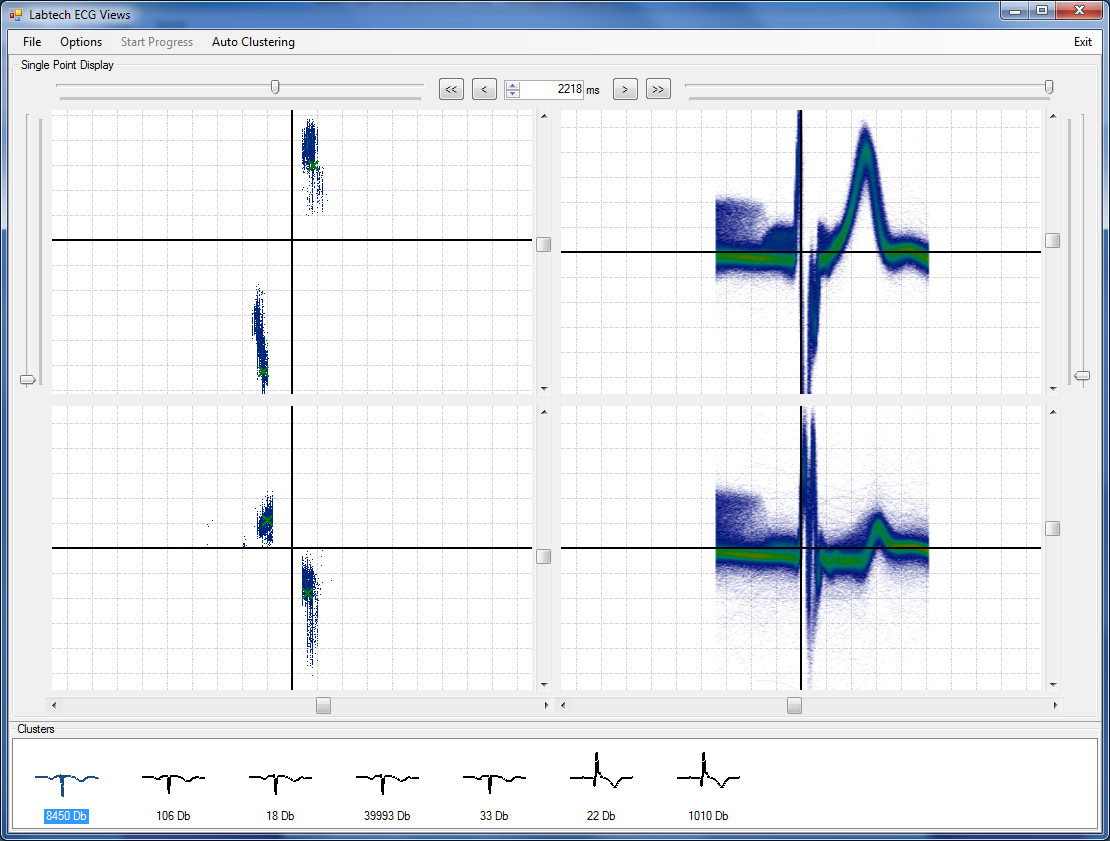 2013.04.04.
19
Megjelenítés
2013.04.04.
20
[Speaker Notes: Boxes: represent each clusters
Left side of the screen: every heart beat of a marked cluster
Place of a heart beat belonging to the marked cluster in the sequence of heart beats]
Cikkek, előadások
Anikó Vágner, László Farkas, István Juhász: Clustering an Visualization of ECG signals, in Darina Dicheva, Zdravko Markov, Eliza Stefanova(Eds.) Third International Conference on Software, Services and Semantic Technologies - S3T 2011, Advances in Inteligent and Soft Computing 101, pp 47-51. Springer, 2011 (referált)
Anikó Vágner, István Juhász, József Kuk, Ádám Balázs: Clustering of ECG Signals, International Conference on Applied Informatics, Eger, 2011
Juhász István, Vágner Anikó, Balázs Ádám, Kuk József: QRS template készítése hosszúidejű EKG vizsgálatokhoz, Kardiológiai termékekben használható kiértékelő algoritmusok kutatása és fejlesztése, konferencia nap, Debrecen, 2009. december 12.
2013.04.04.
21
OPTICS klaszterező algoritmus hatékonysági vizsgálata
2013.04.04.
22
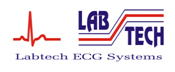 Vérnyomásmérés
2013.04.04.
23
Az eredeti jel
2013.04.04.
24
High pass – low pass szűrő
2013.04.04.
25
Hisztogram
2013.04.04.
26
Görbeillesztés
2013.04.04.
27
2013.04.04.
28
Köszönöm a figyelmet!
vagner.aniko@inf.unideb.hu
2013.04.04.
29